BLACK BULL
AT THE LASCAUX CAVES IN FRANCE
STONE AGE ART
Caves are Located in France all the way across the Atlantic Ocean
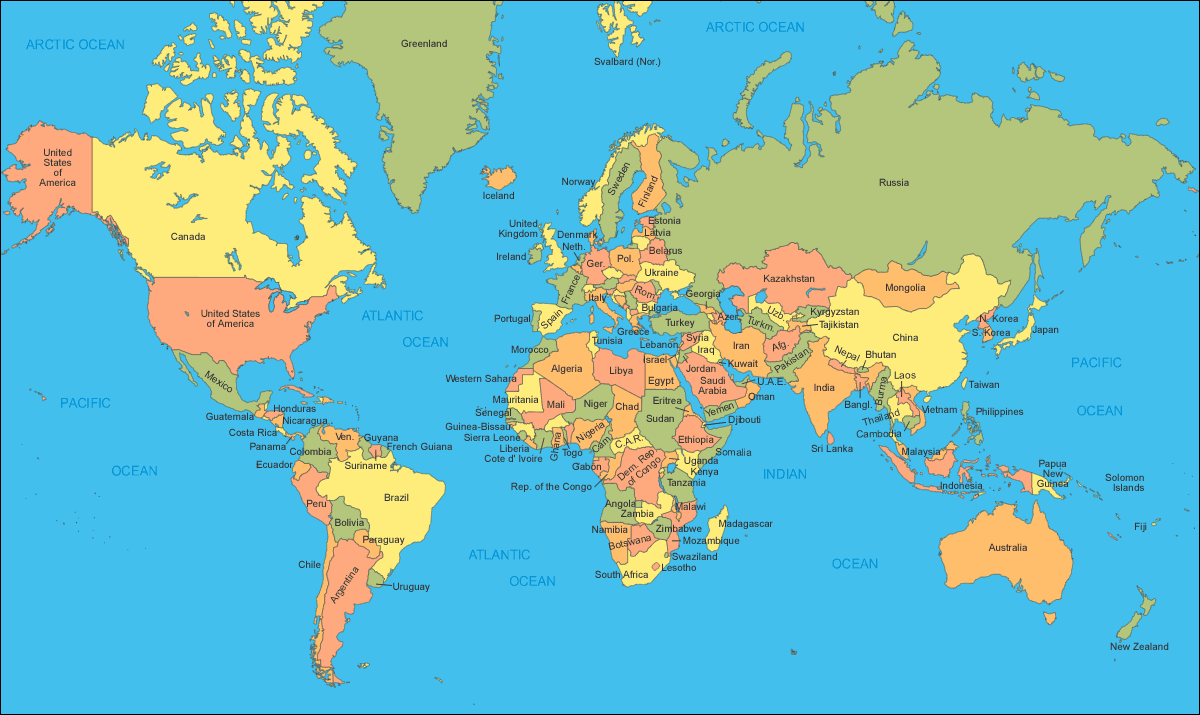 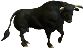 You are here!
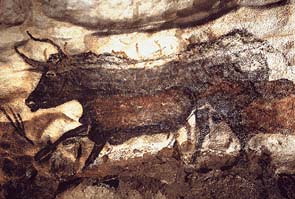 ART WORK
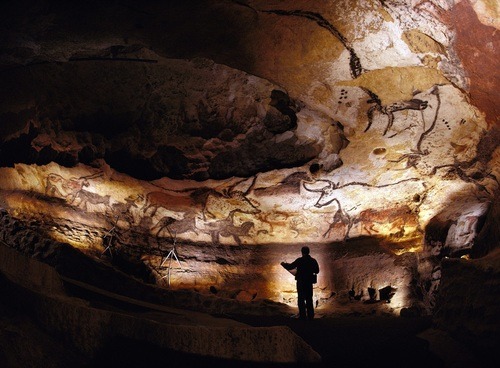 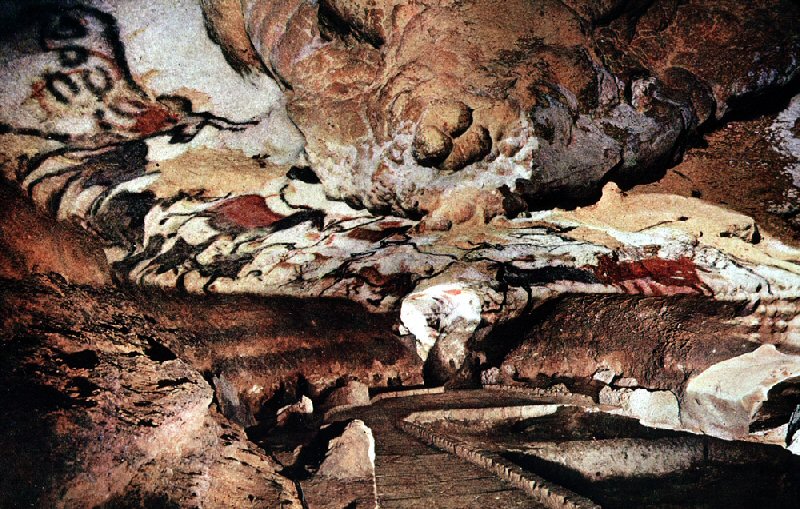 Cave Drawings are the oldest art in the world!
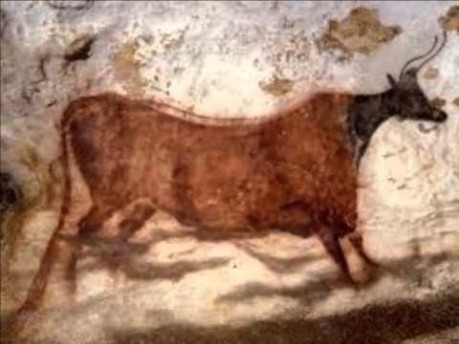 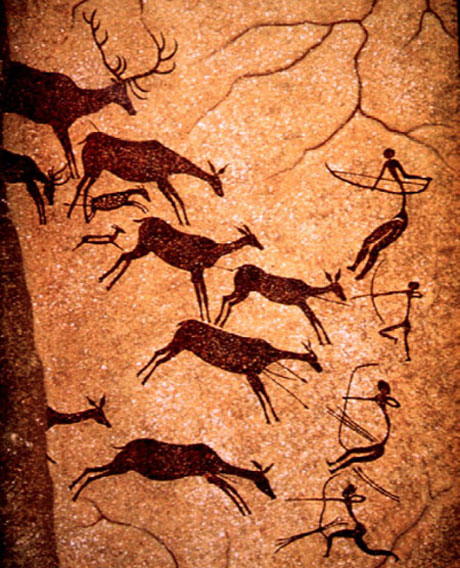 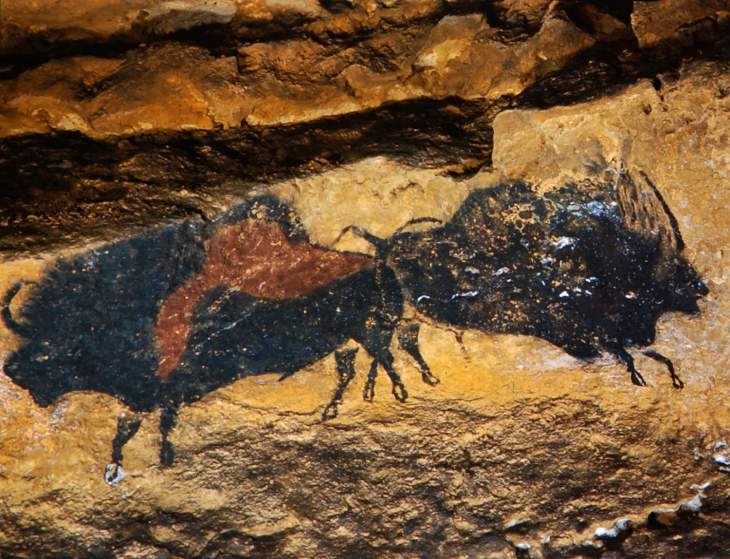 There are over 2000 drawings!

They used leaves or fur as their paint brushes!
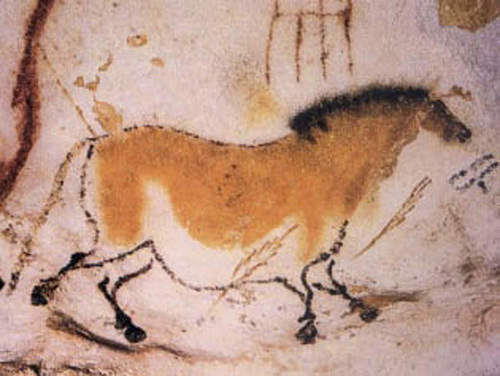 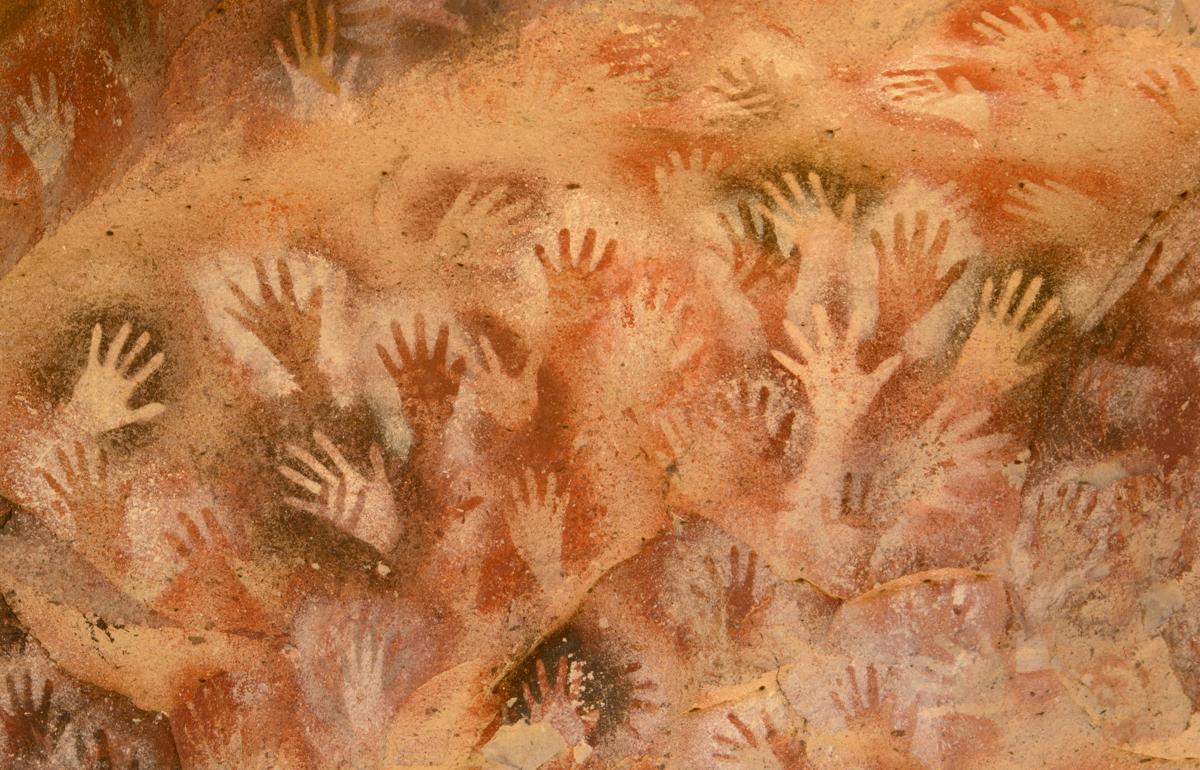 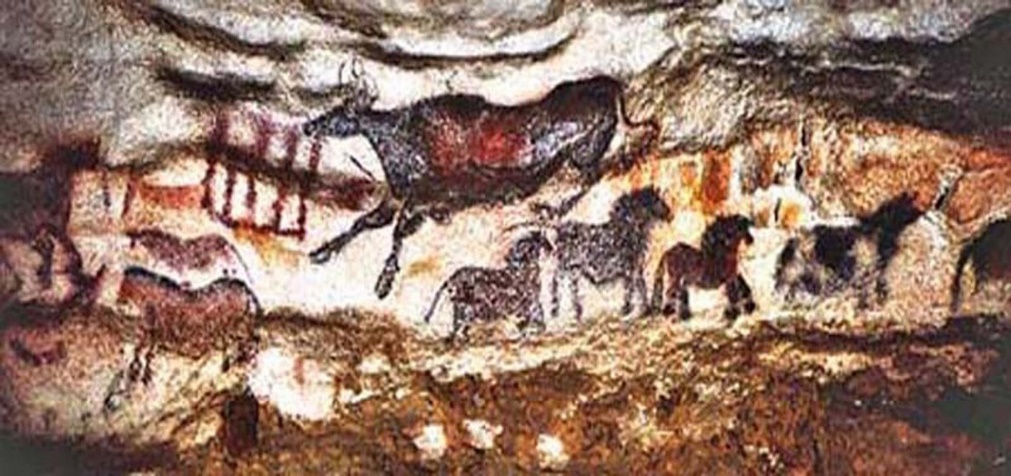 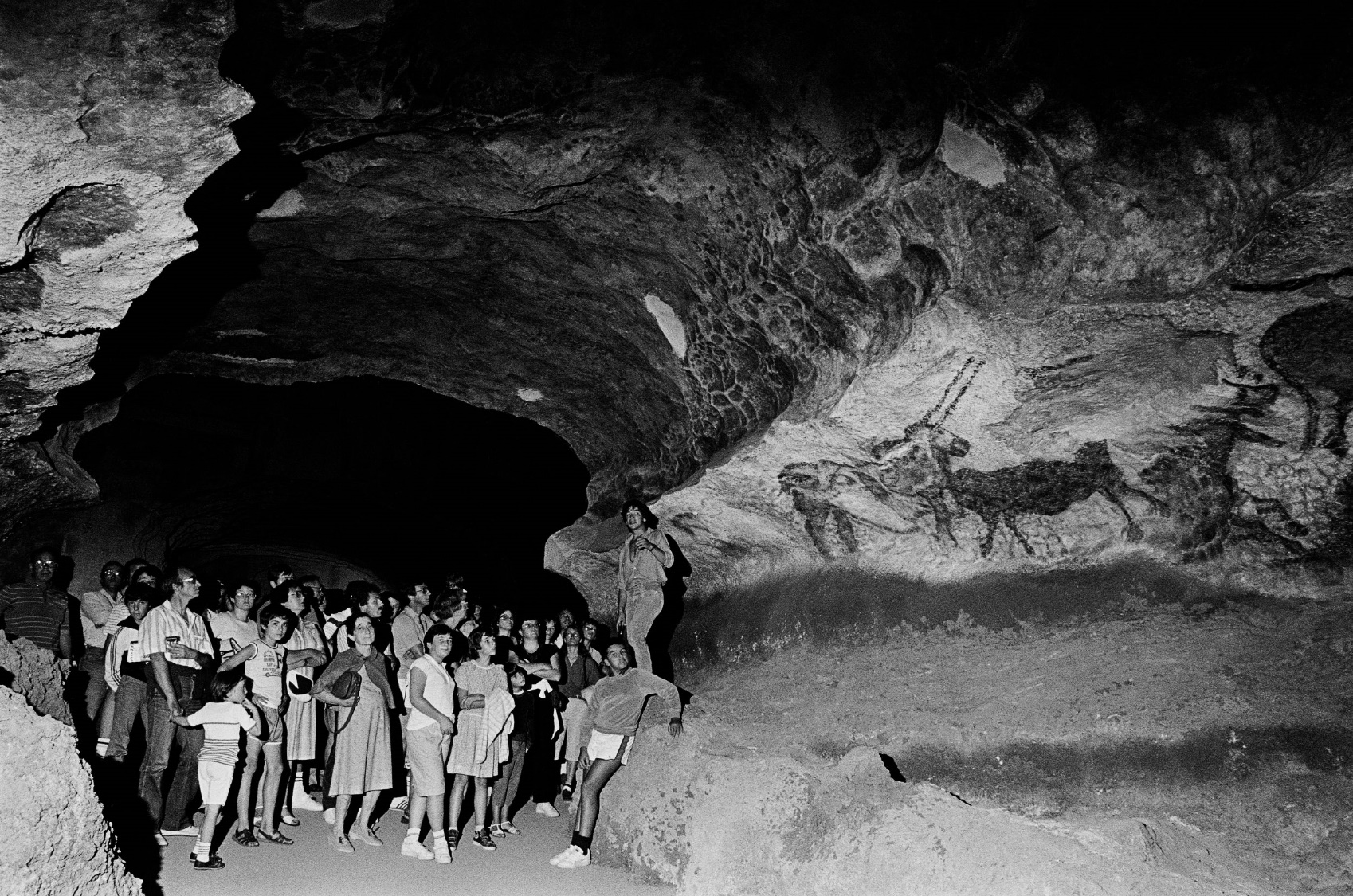 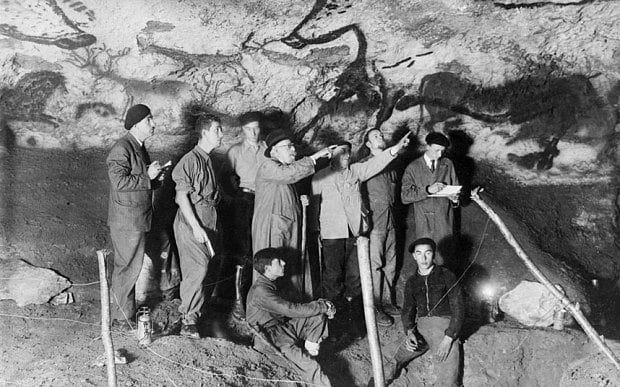 Sadly, visitors are no longer allowed in the caves
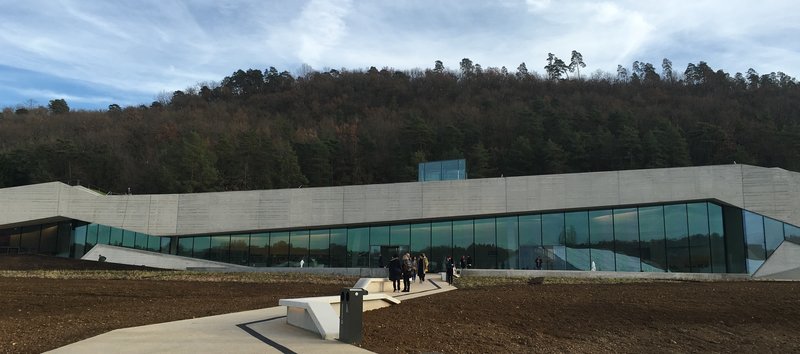 Instead they have created a Replica Of The Lascaux Cave Drawings
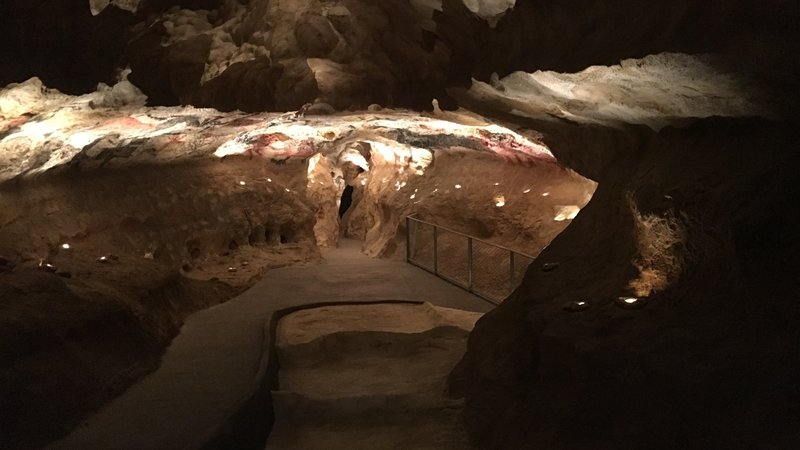 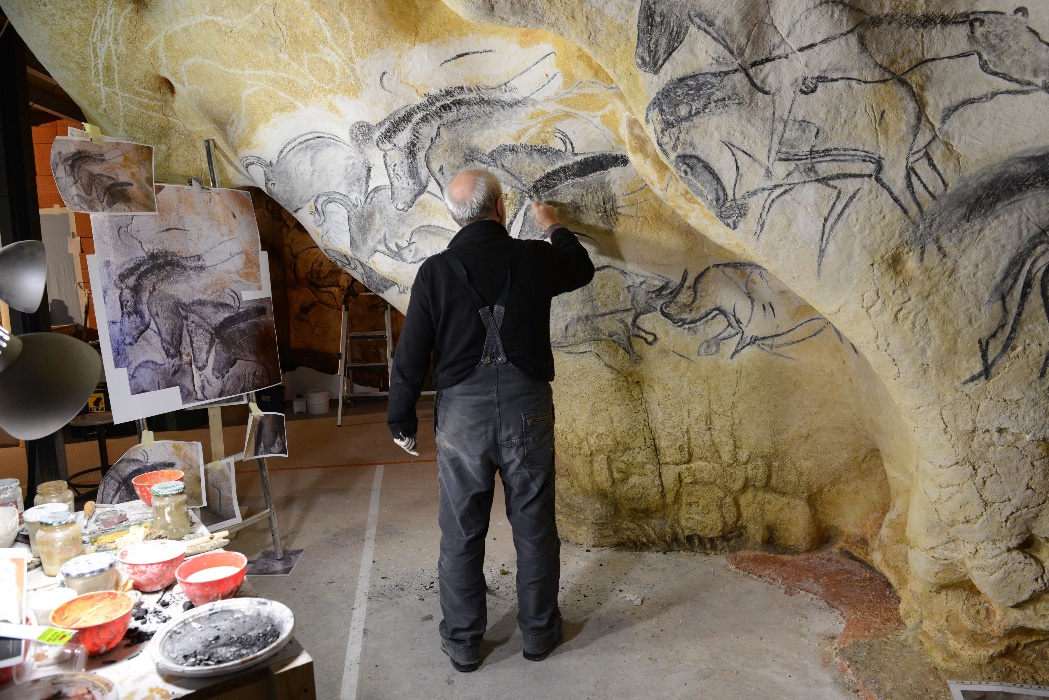 Discussion…
1. Who discovered the caves?
2. Where are they?
3. How many pictures are there?
4. What did they use to paint the cave drawings?
5. Can we visit the real caves today?  Why not?
Today’s Art Lesson….
		Cave Drawings
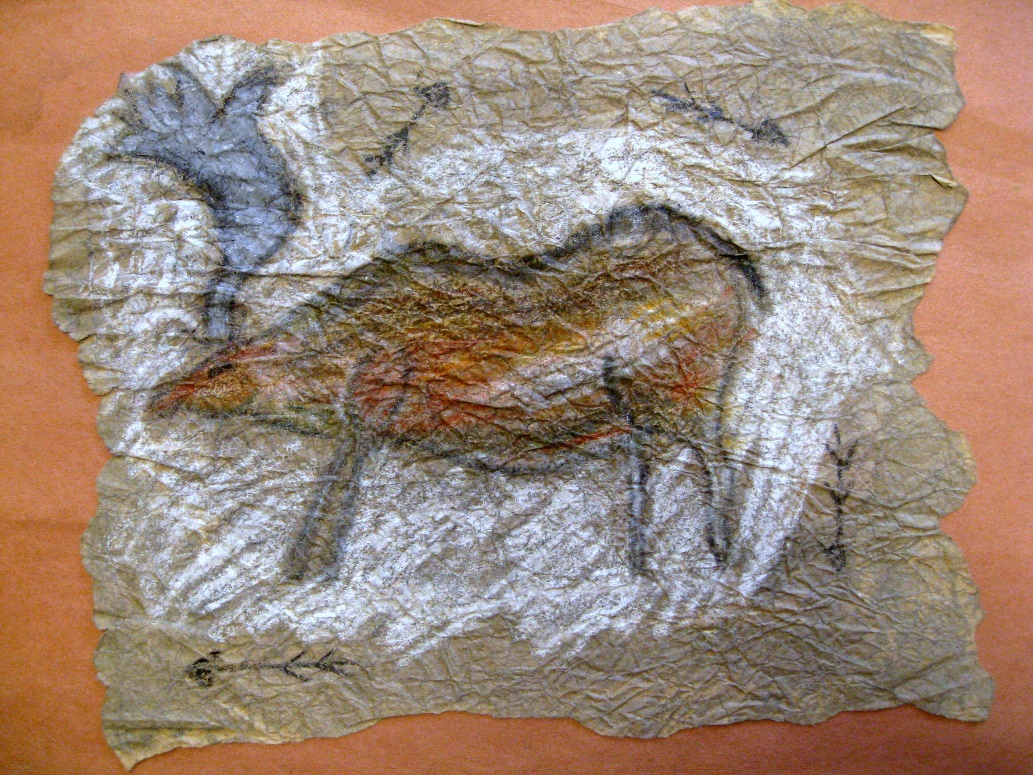 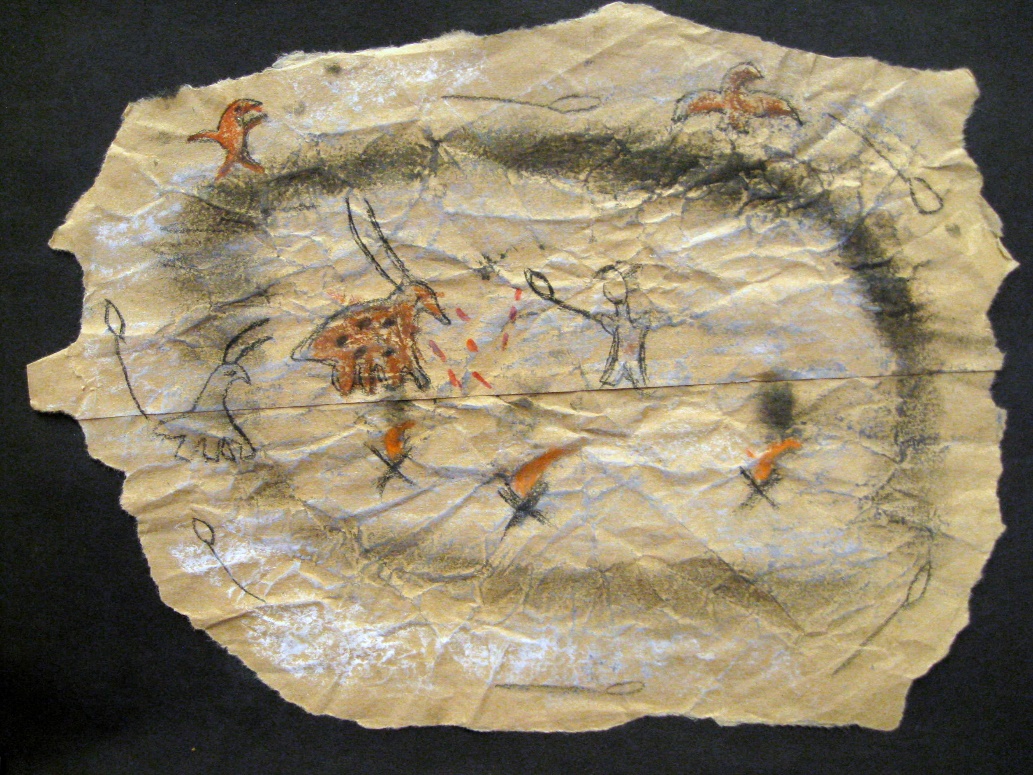 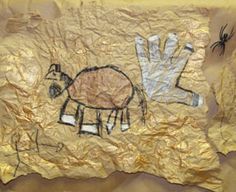 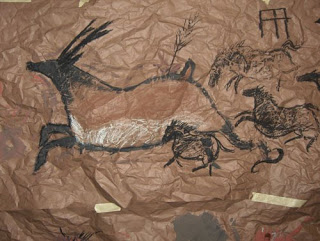 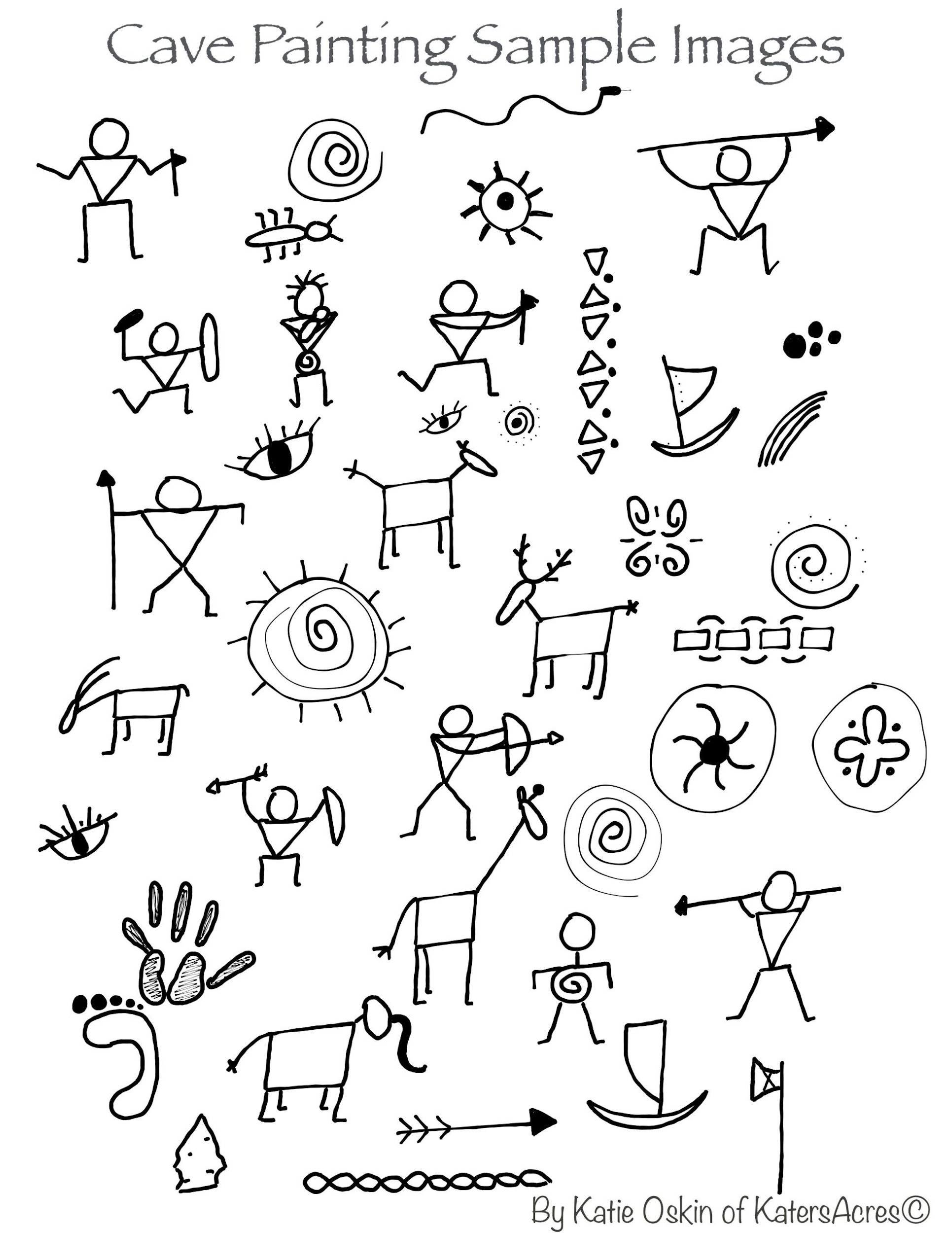 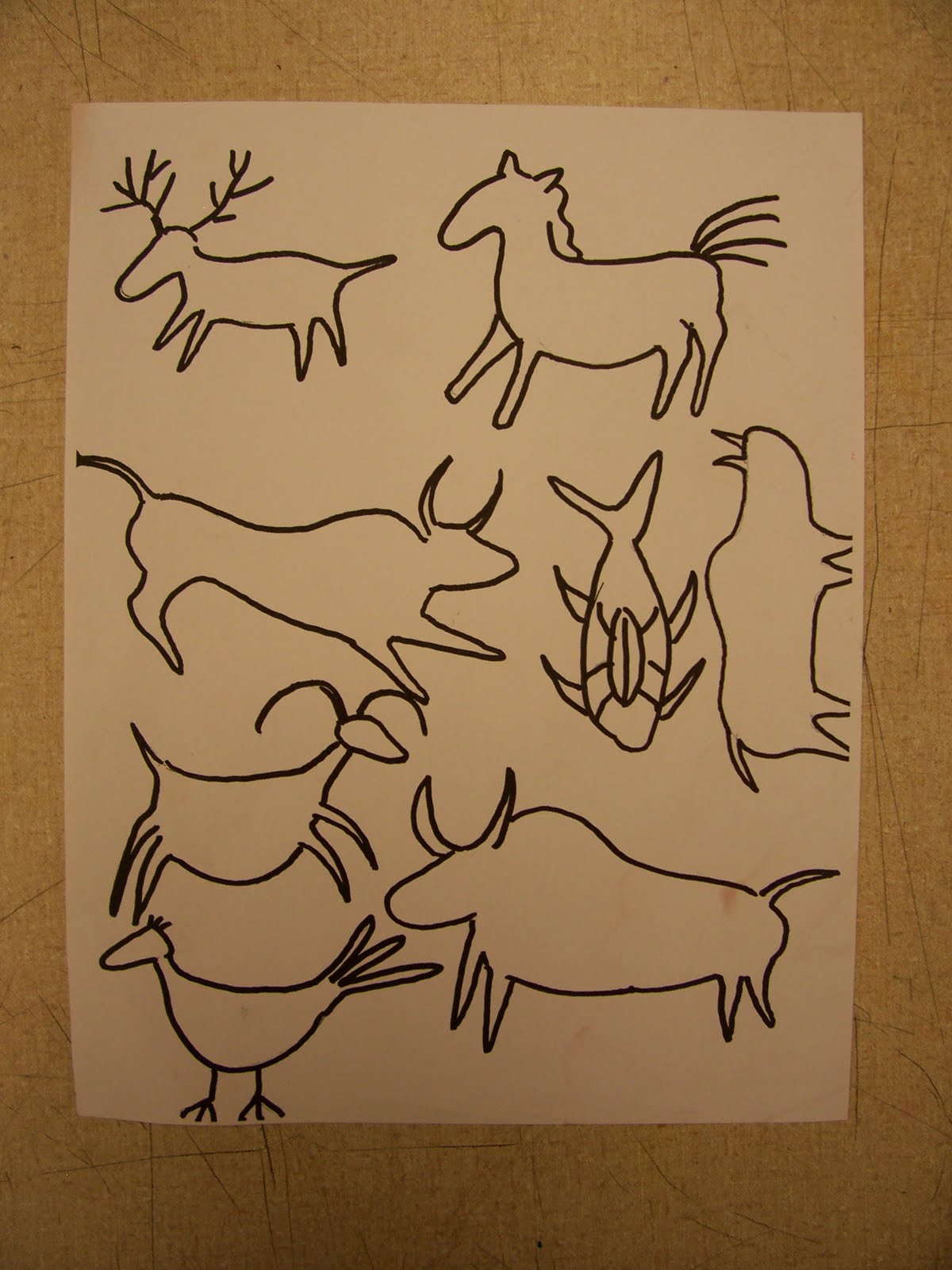